LOWER URINARY TRACT CAUSES OF HAEMATURIA                                                                 By                                                 Dr.Mahadevi A.L                                                 Assistant Professor                                                 Dept of Paediatrics                                                  Date 24-07-2021
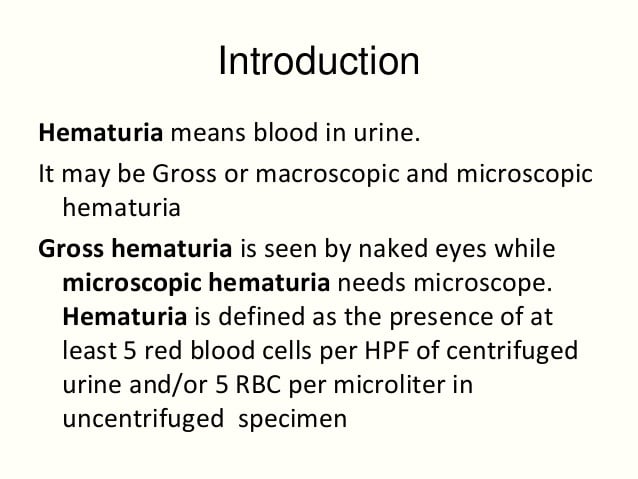 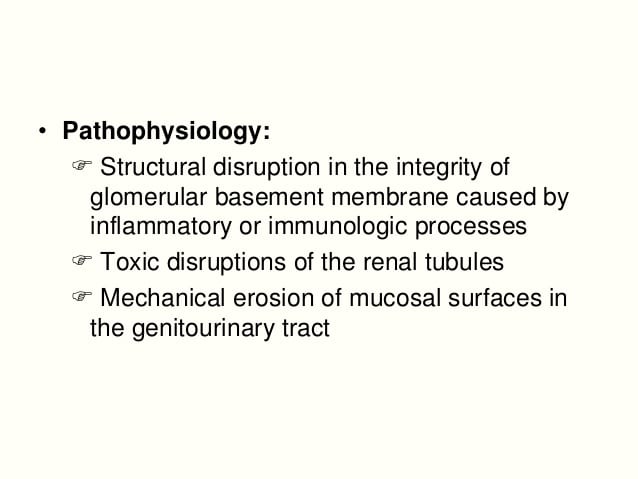 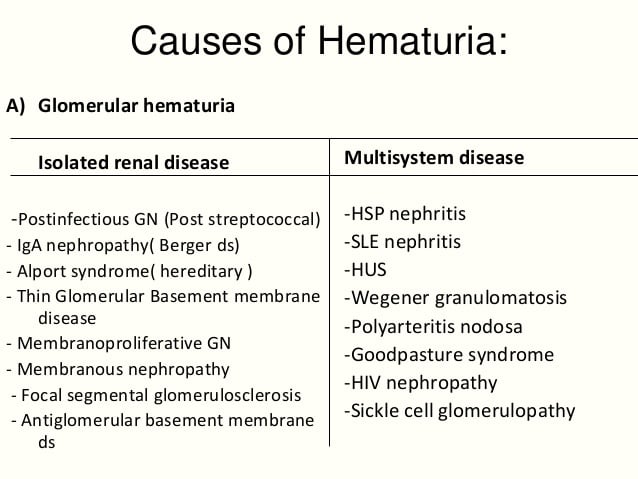 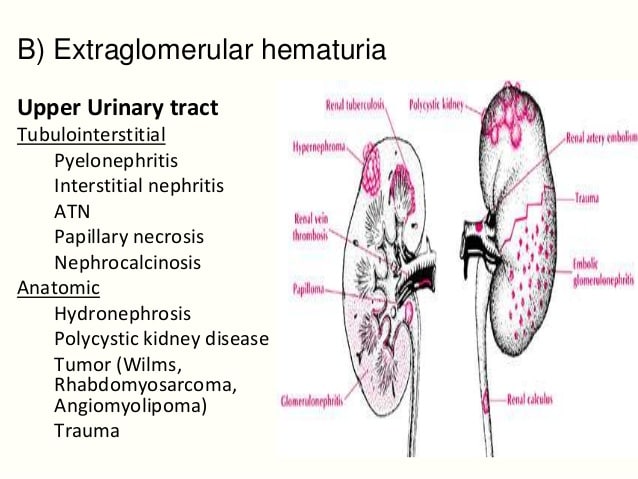 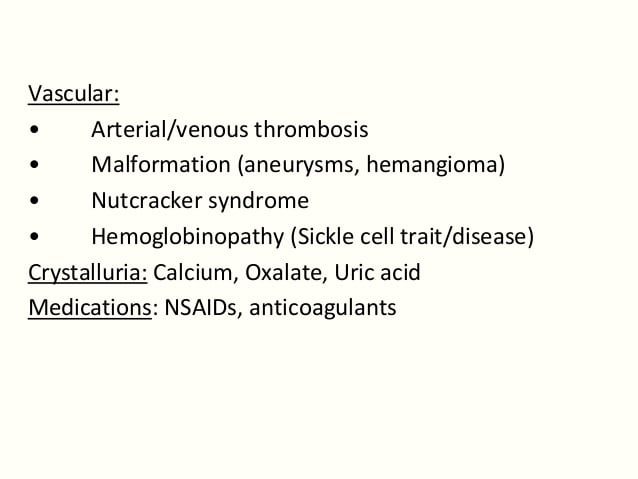 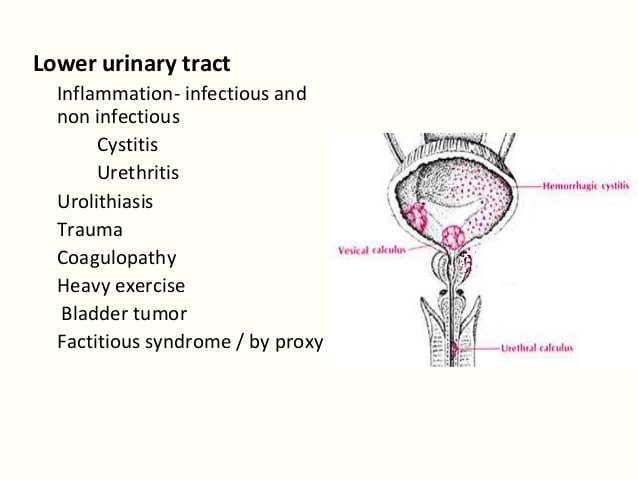 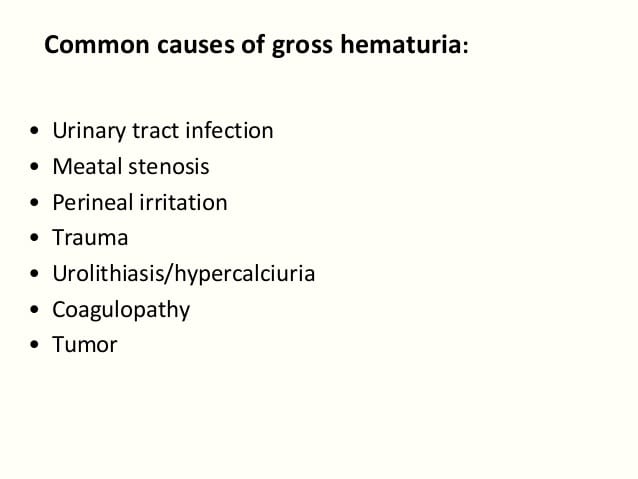 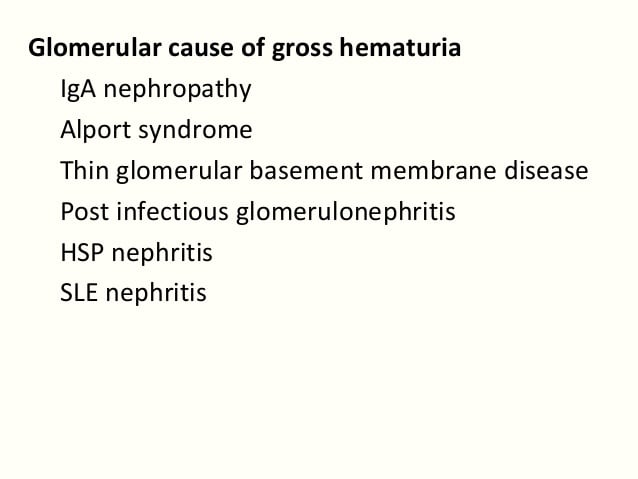 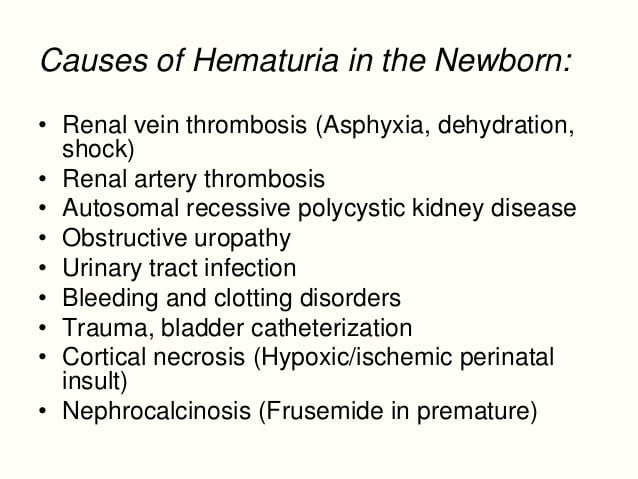 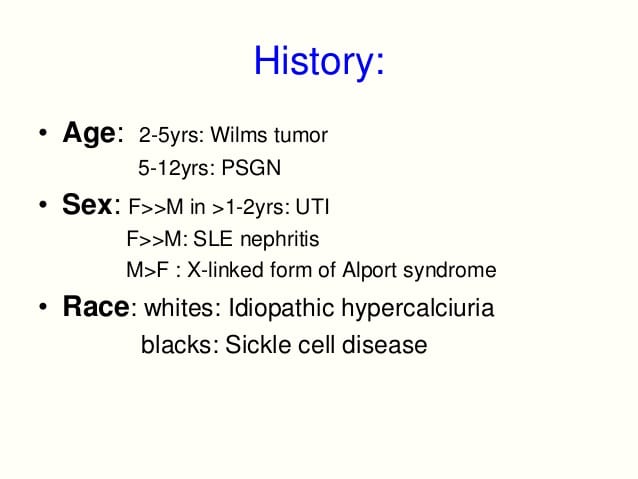 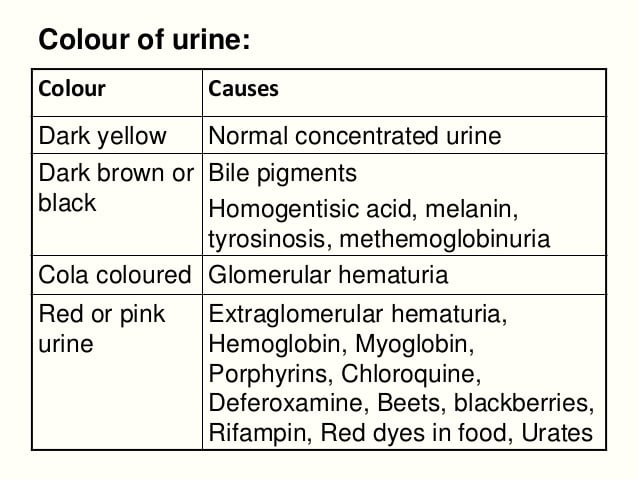 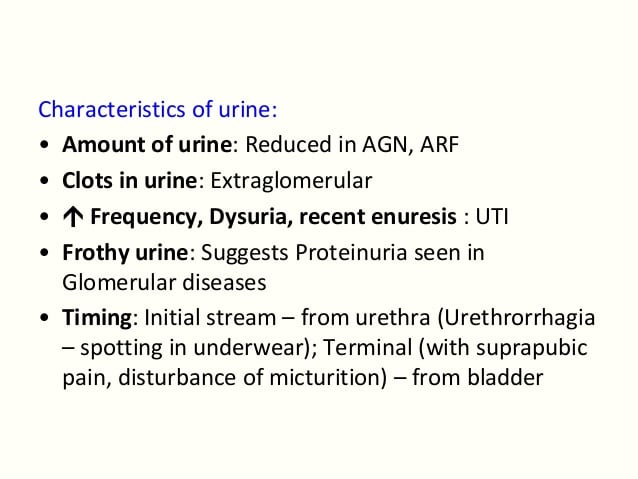 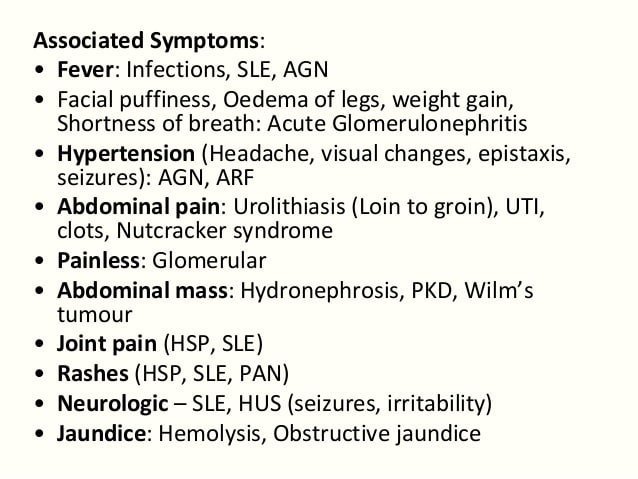 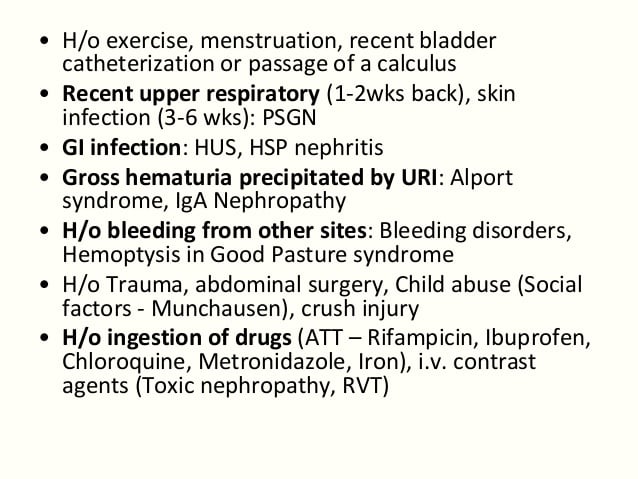 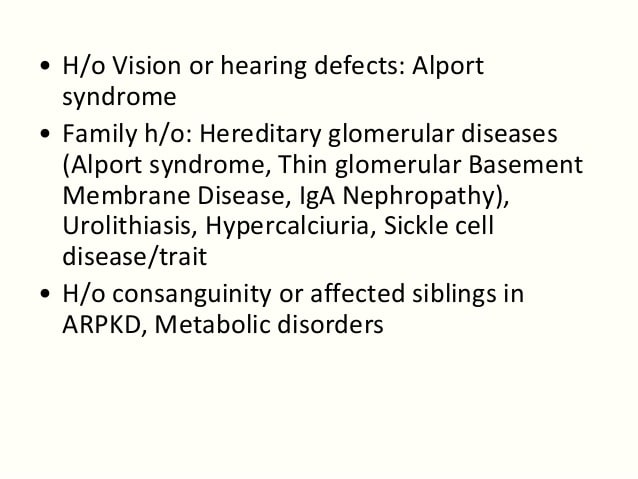 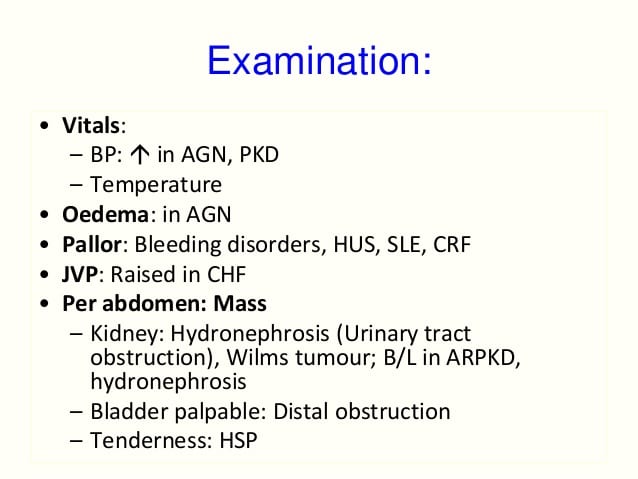 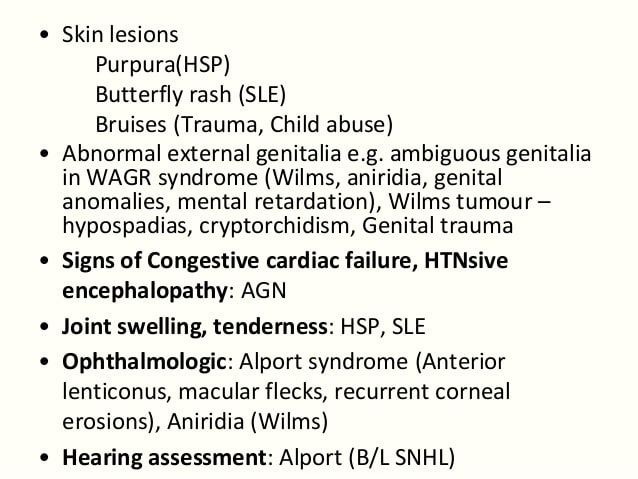 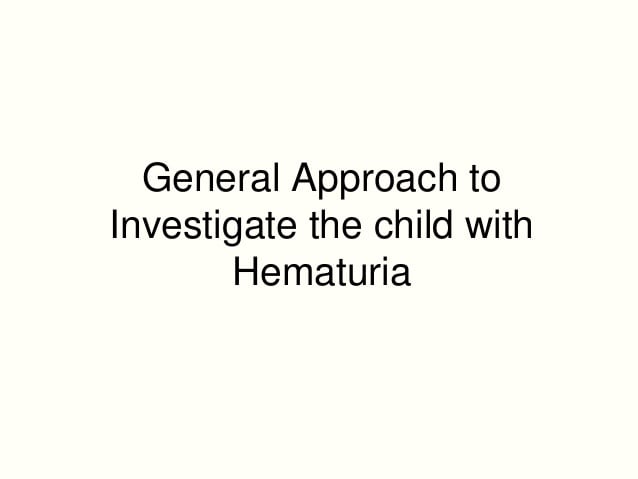 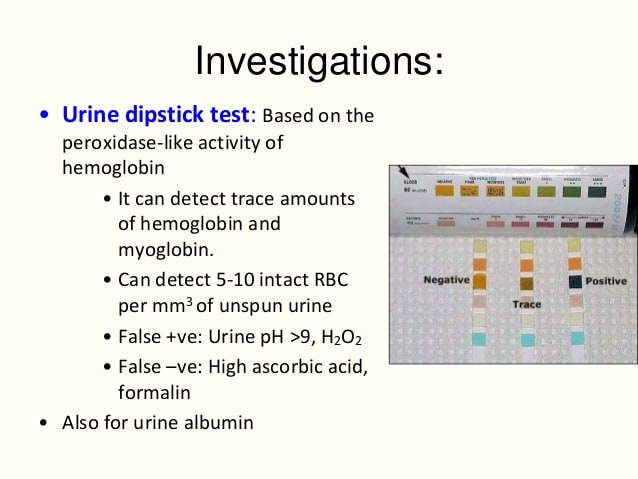 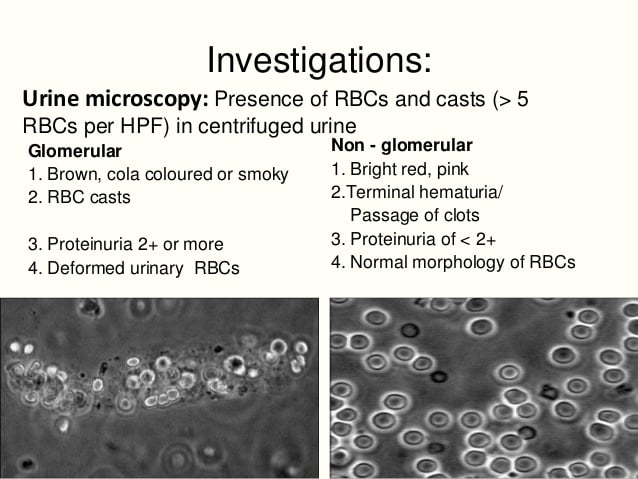 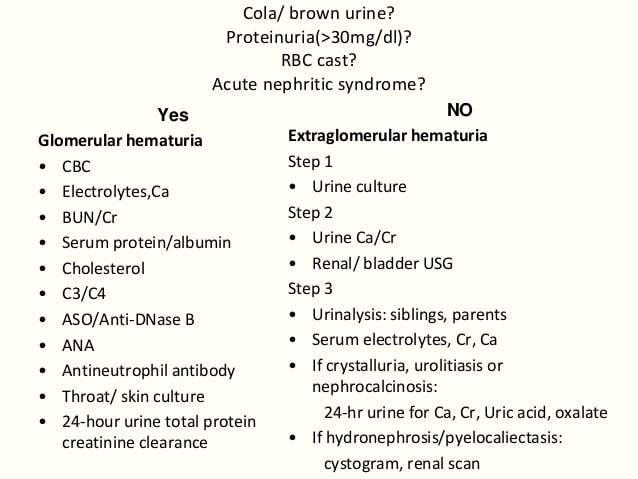 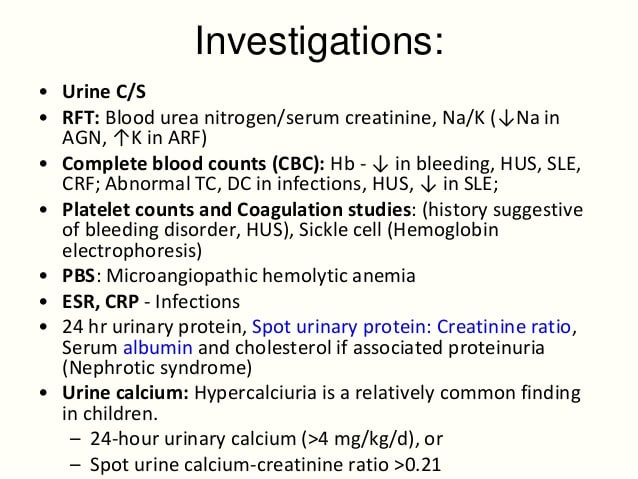 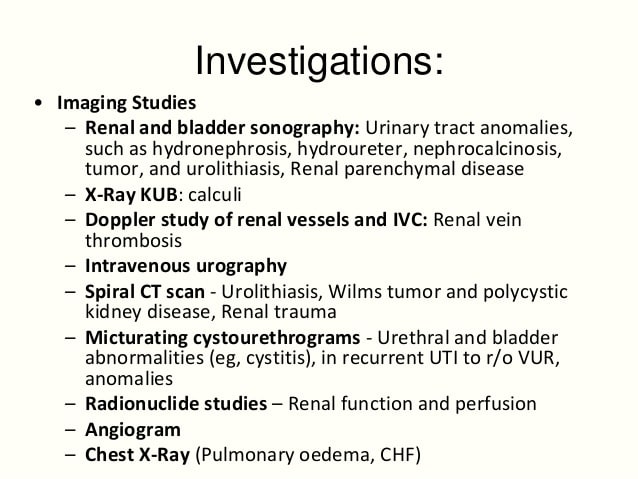 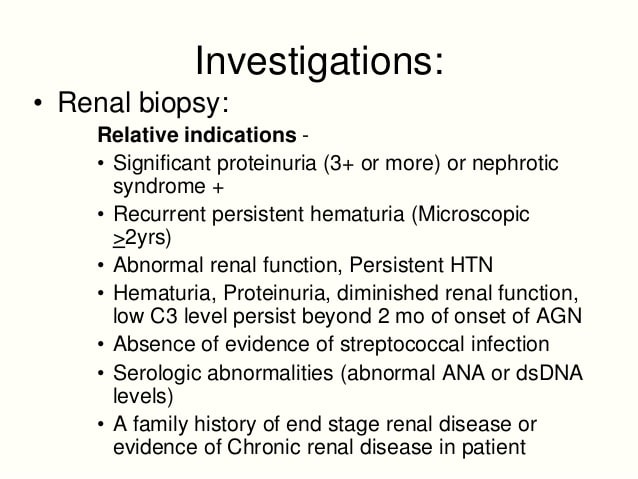 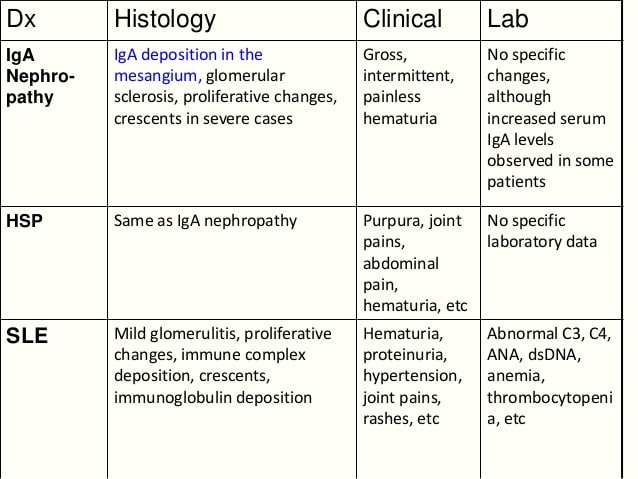 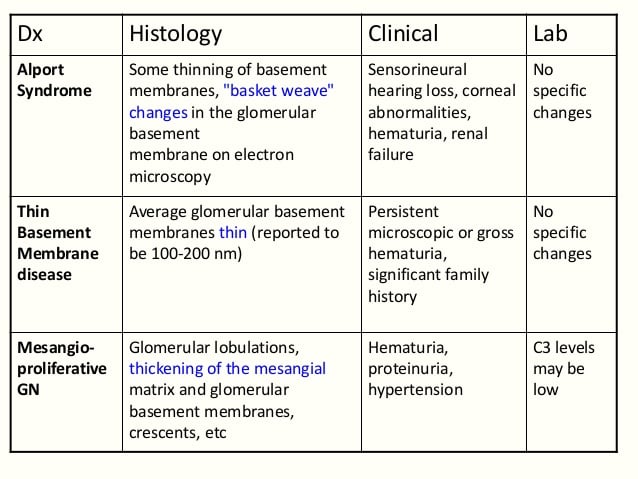 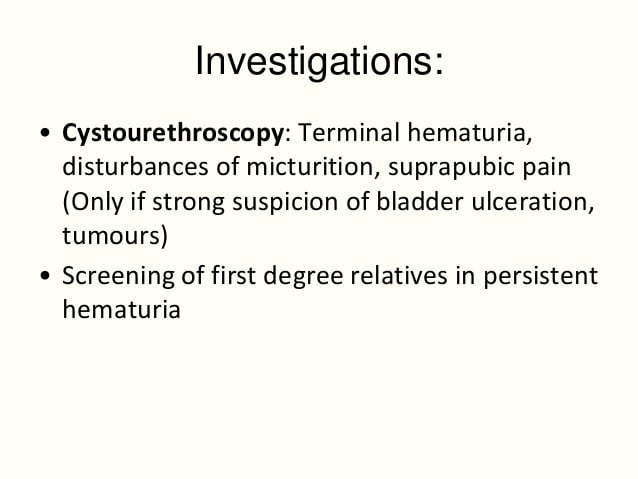 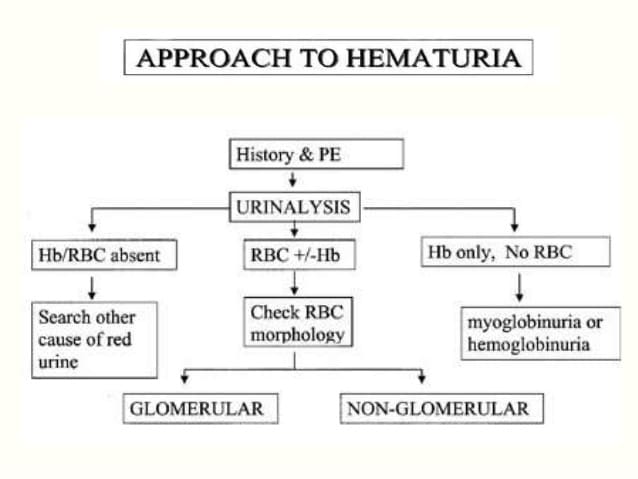 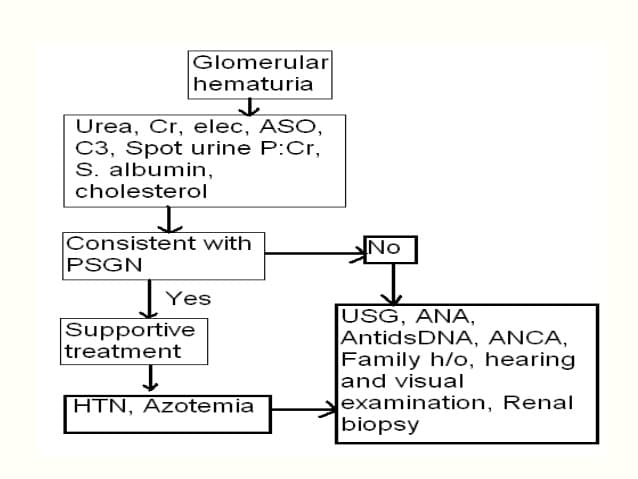 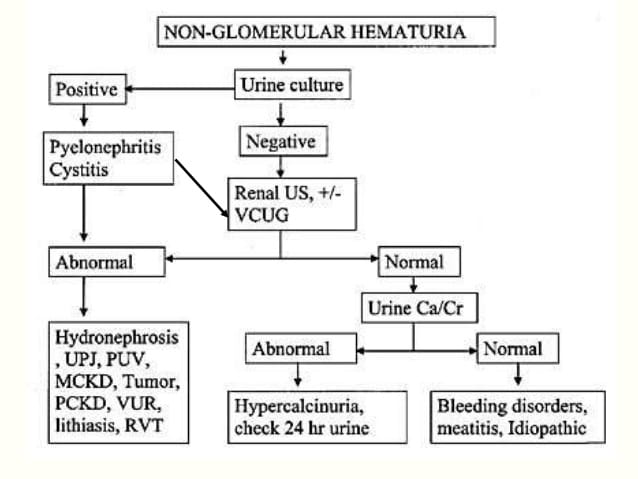 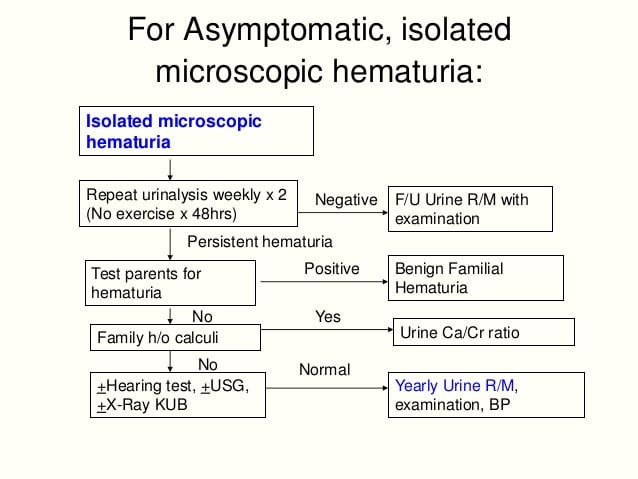 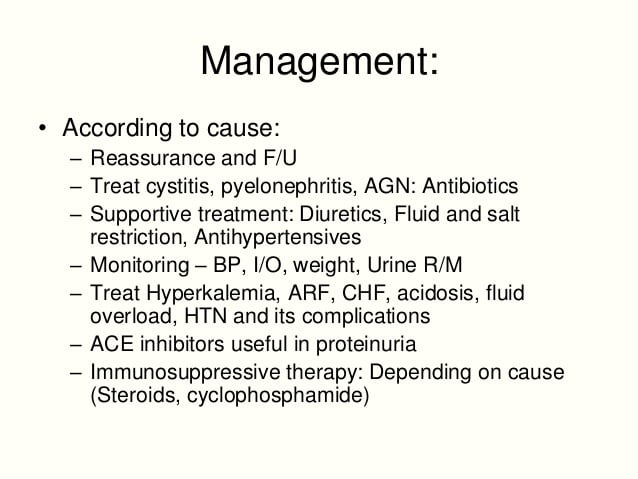 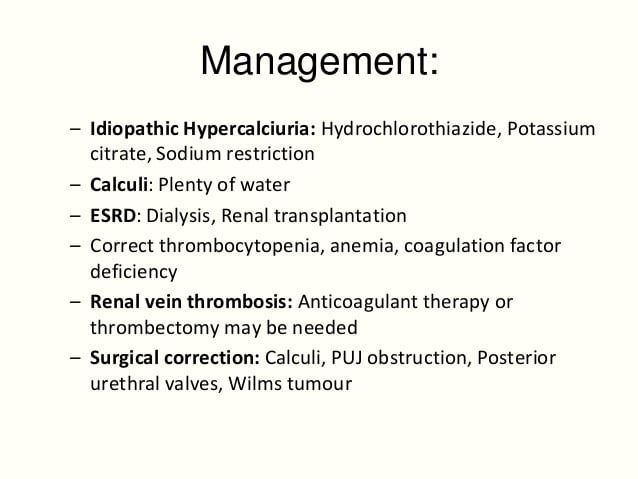 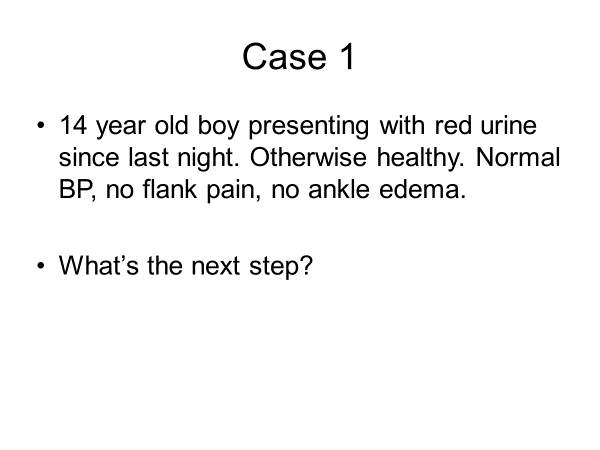 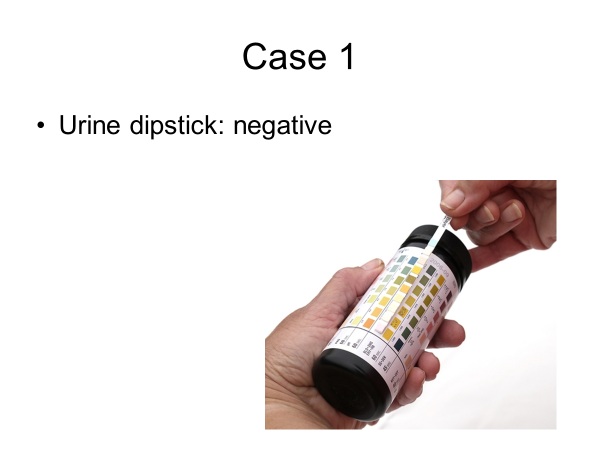 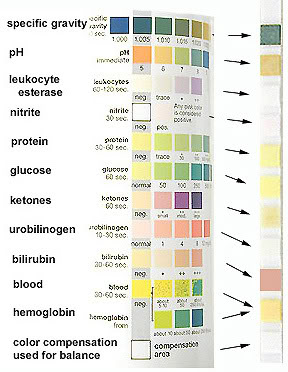 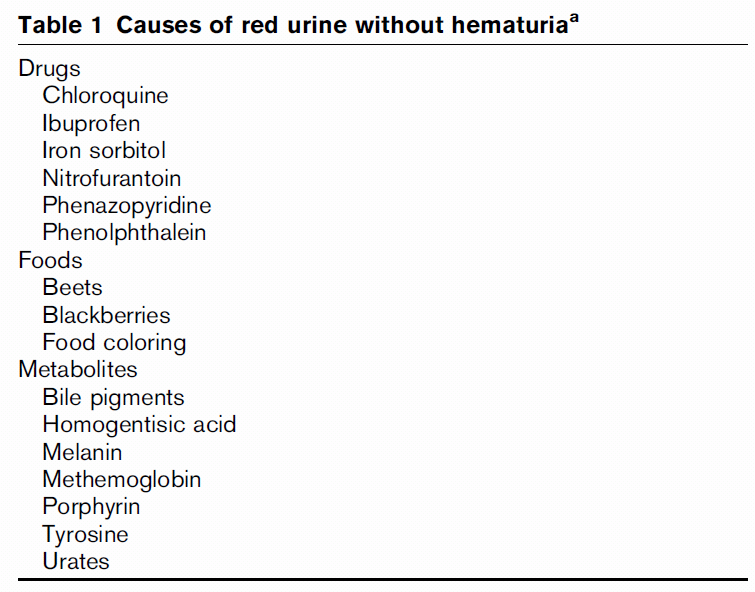 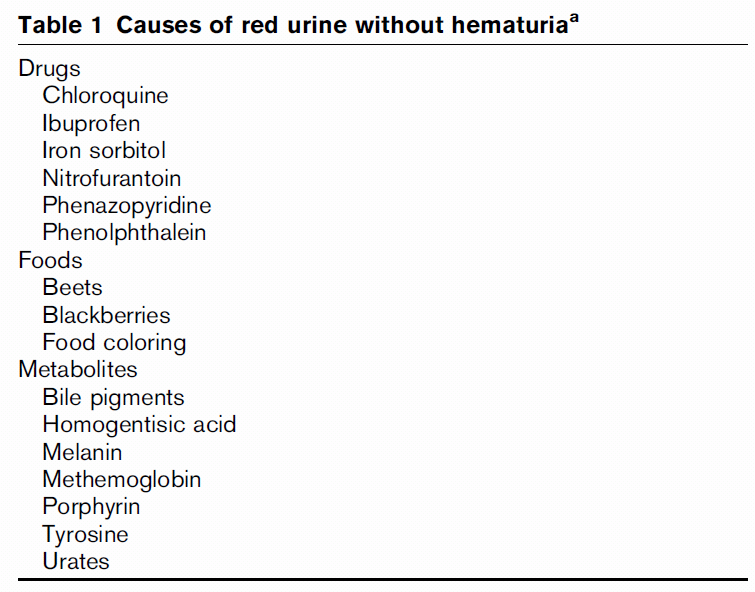 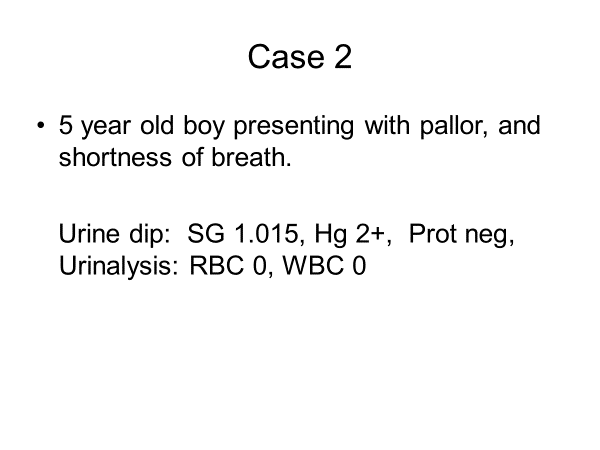 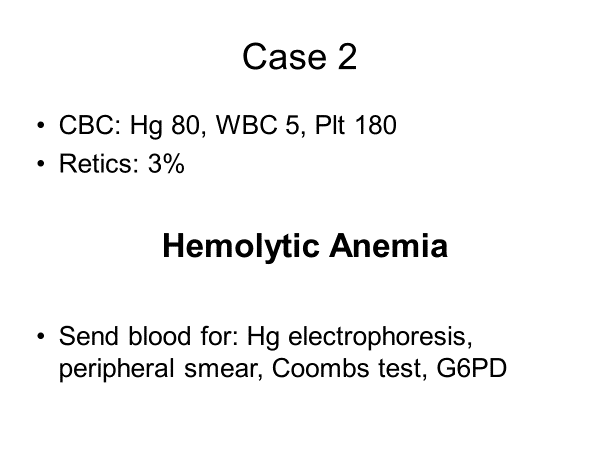 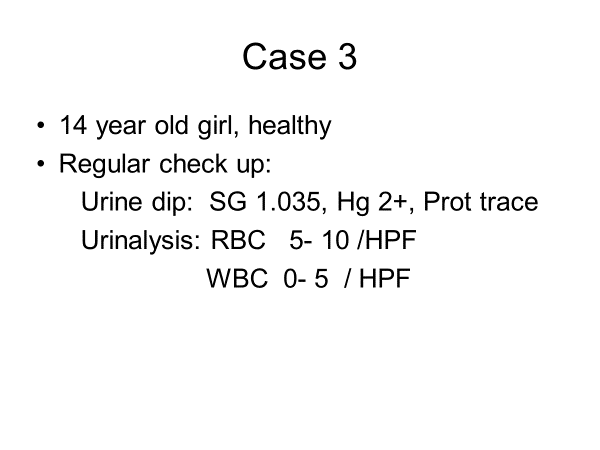 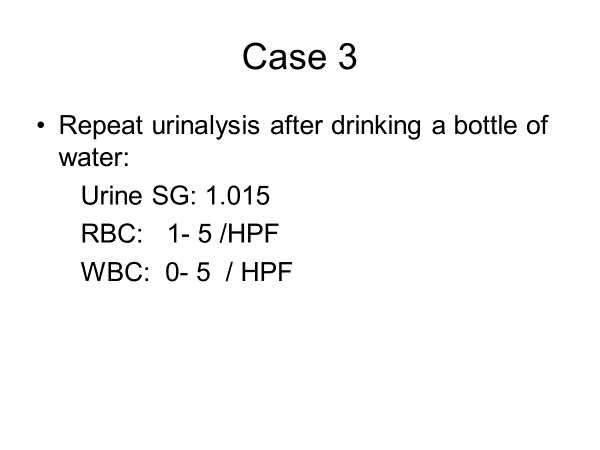 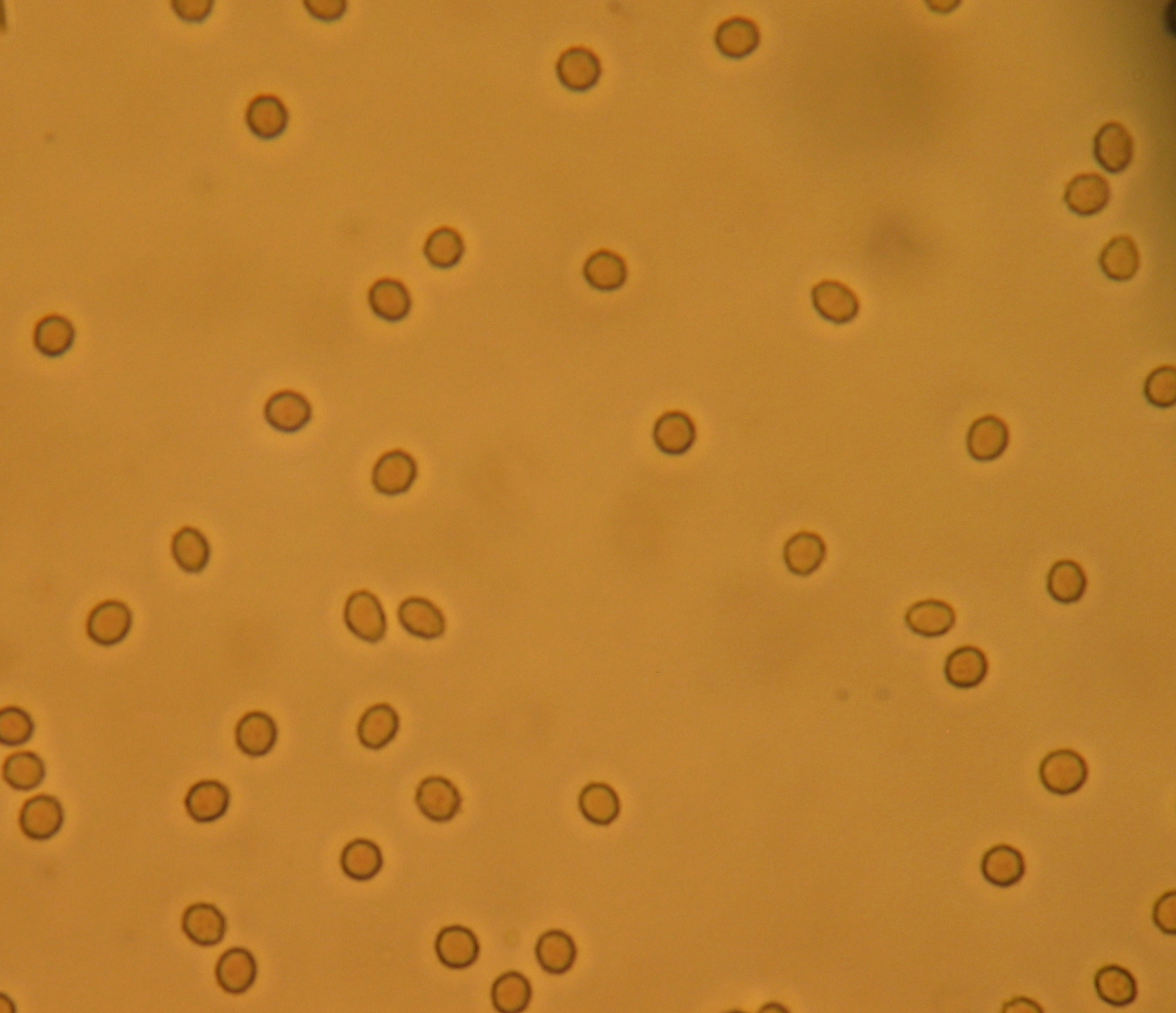 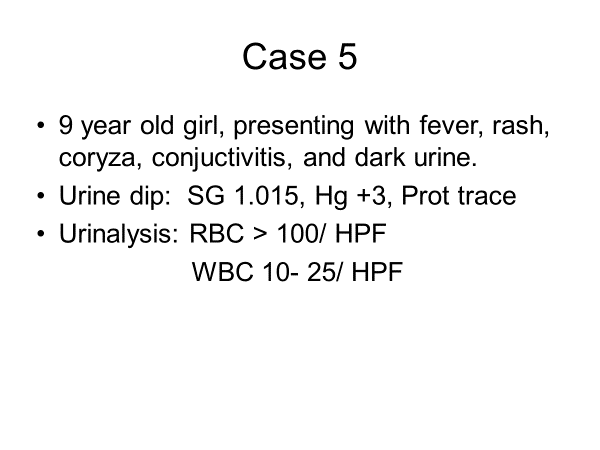 Urine positive for adenovirus
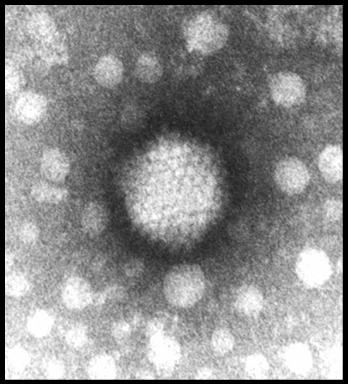 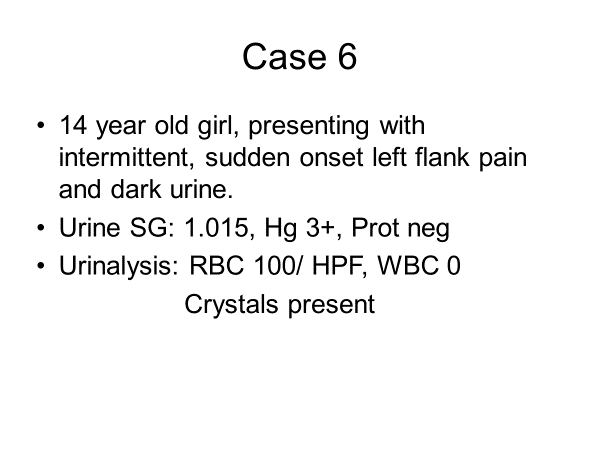 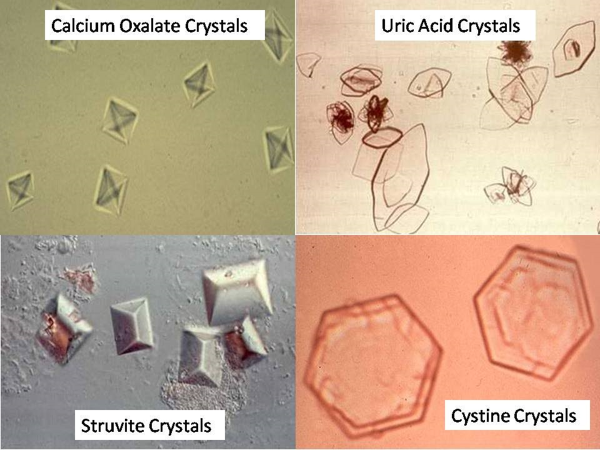 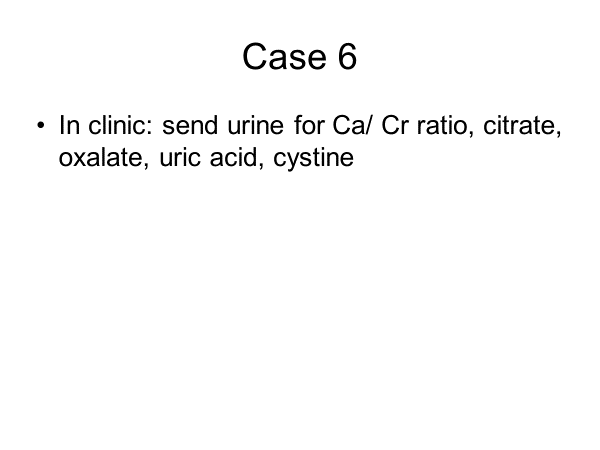 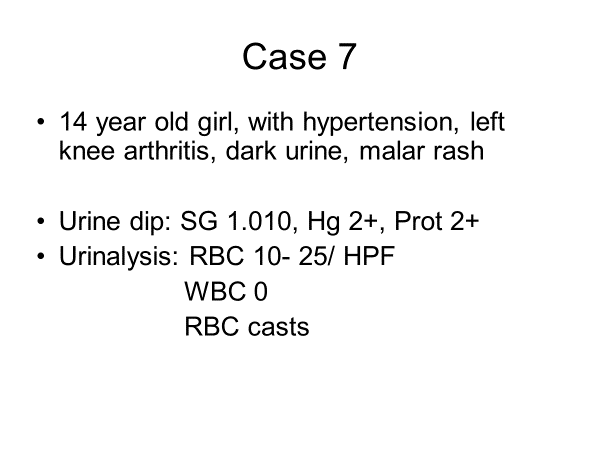 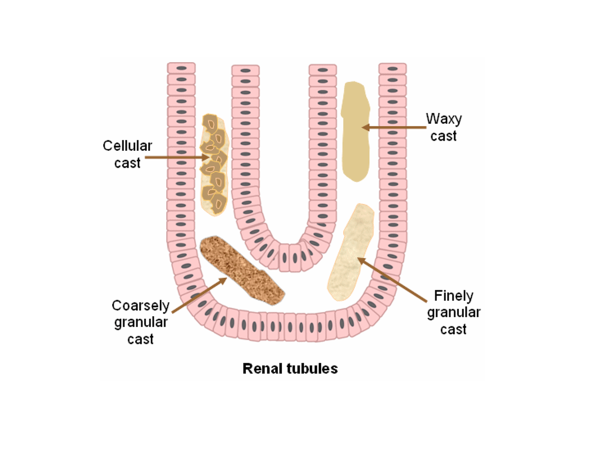 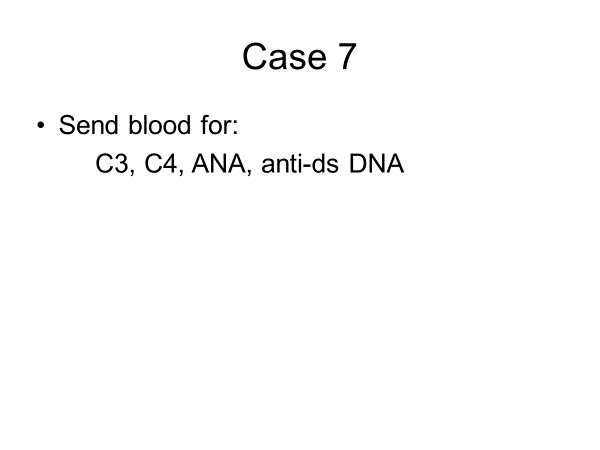 Thank U